Презентация - заучивание стихотворения Ю.Тувим «Овощи»
Для детей средней группы

Презентацию подготовила 
Воспитатель средней группы
Исаенко Елена Юрьевна
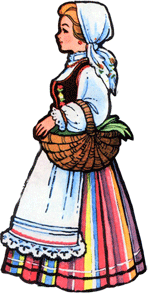 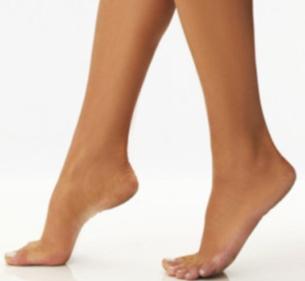 пришла
Хозяйка
однажды с базара
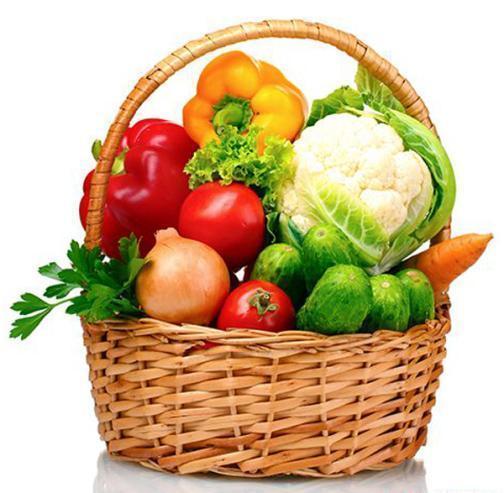 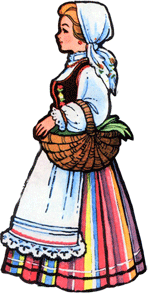 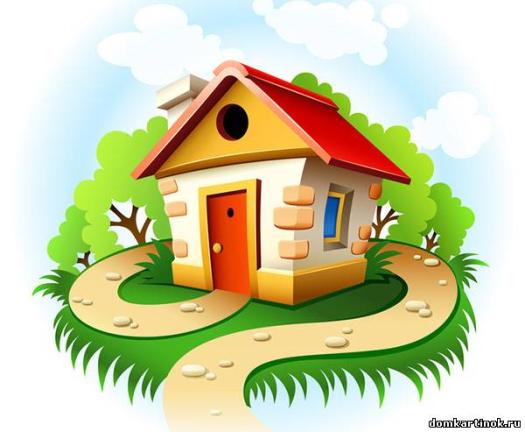 Хозяйка однажды
домой
принесла
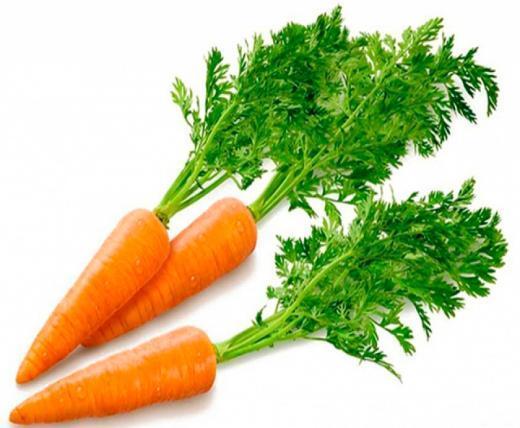 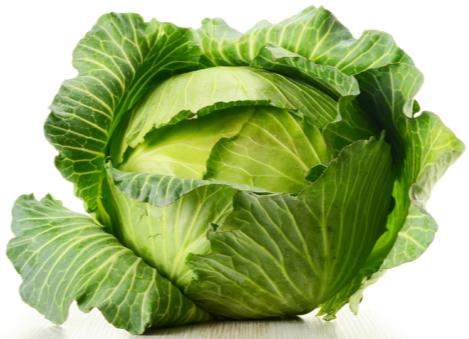 Картошку
капусту
морковку
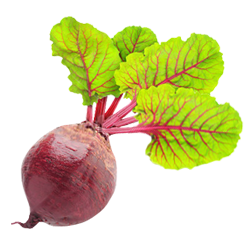 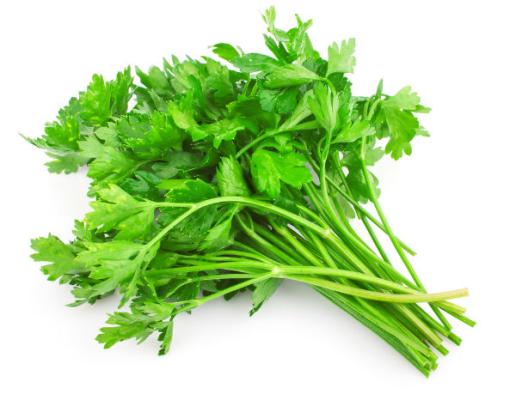 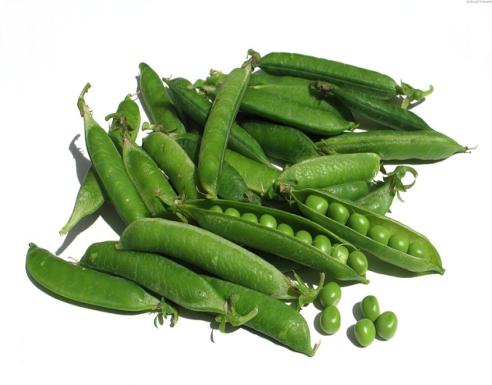 горох
петрушку
и свеклу…      ОХ!
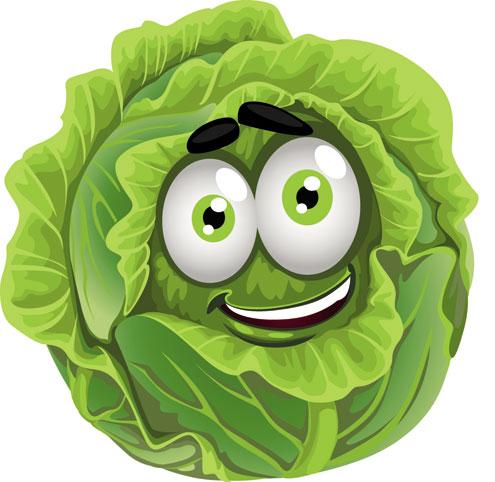 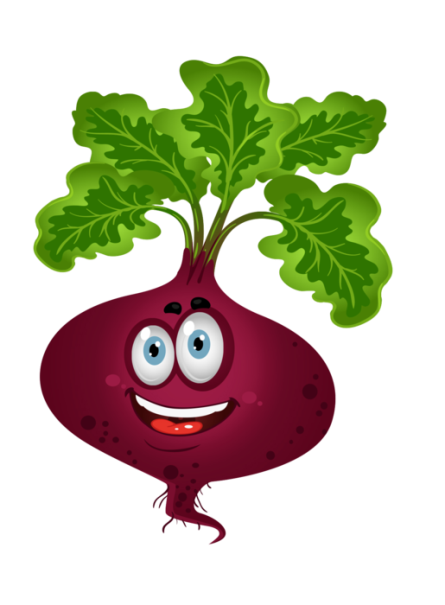 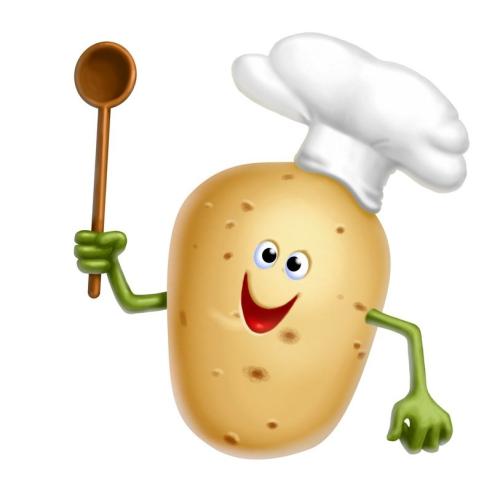 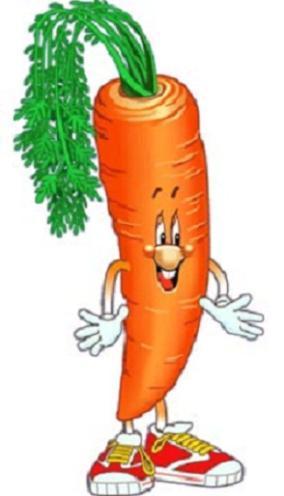 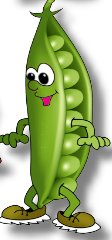 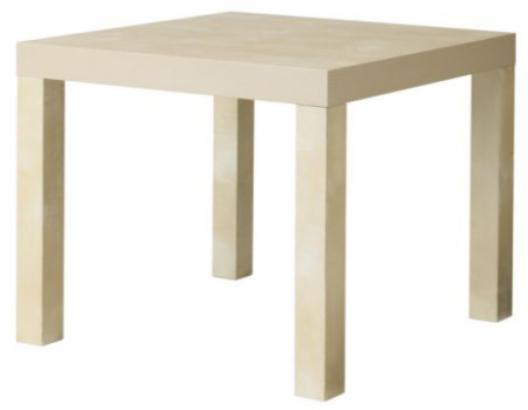 Вот овощи спор завели
на столе
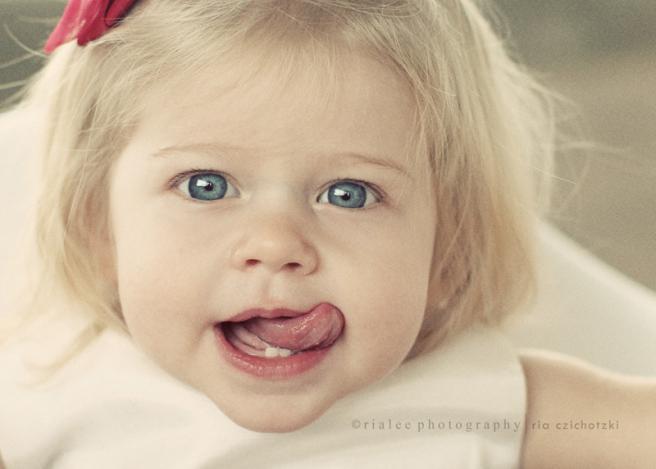 Что
Лучше, вкусней и нужней
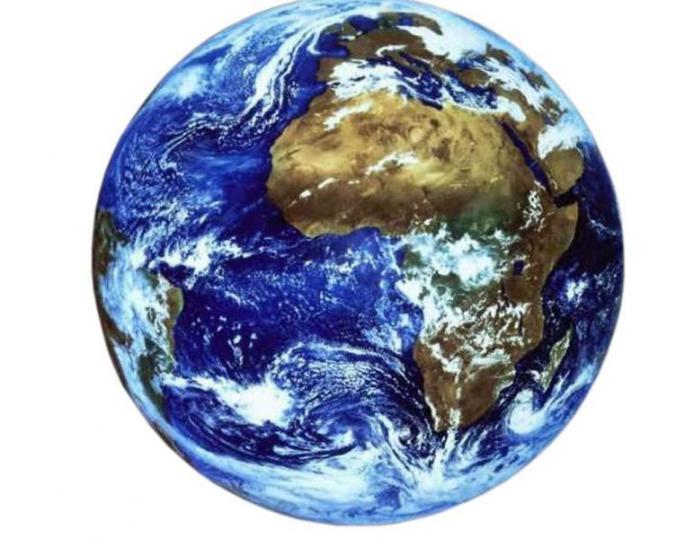 На Земле
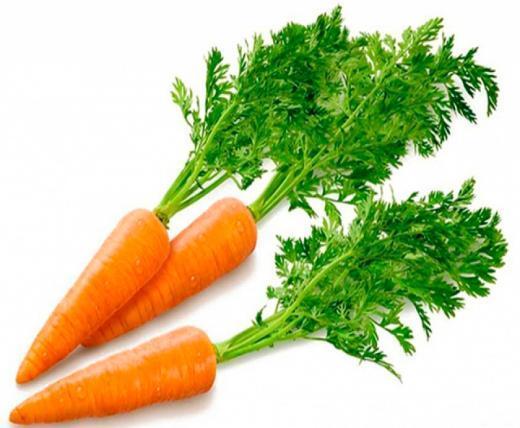 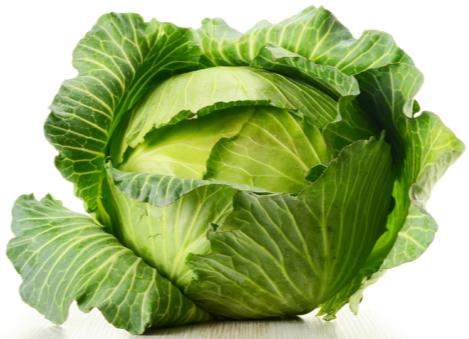 Картошка?
капуста?
морковка?
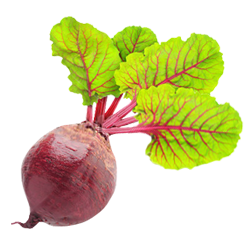 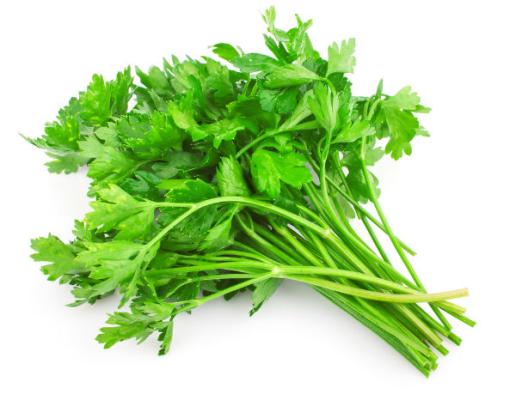 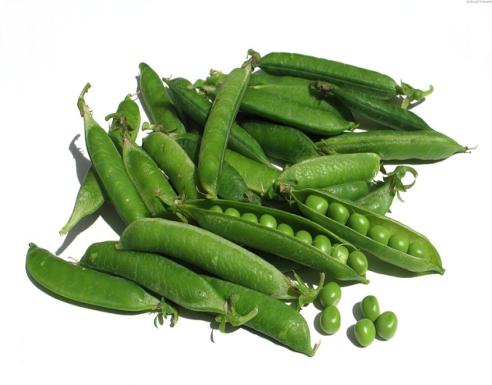 горох?
Петрушка?
Иль  свекла…?      ОХ!
Хозяйка тем временем
Ножик взяла
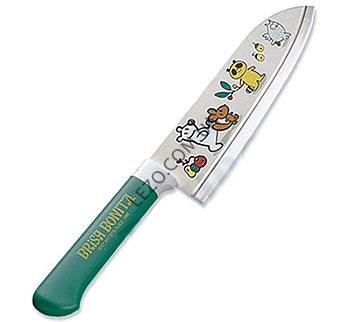 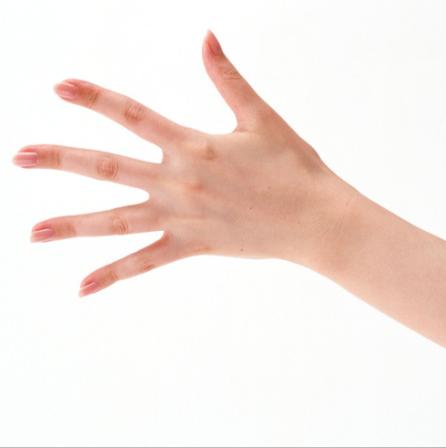 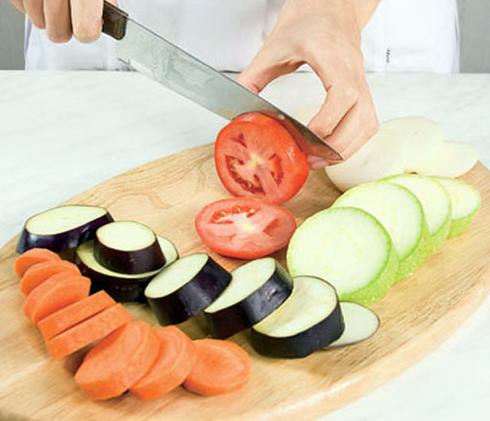 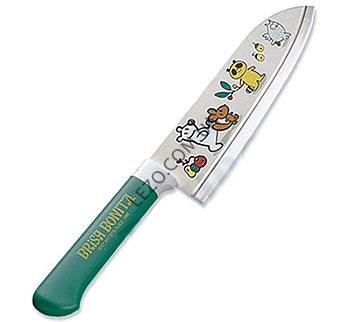 И ножиком этим крошить начала
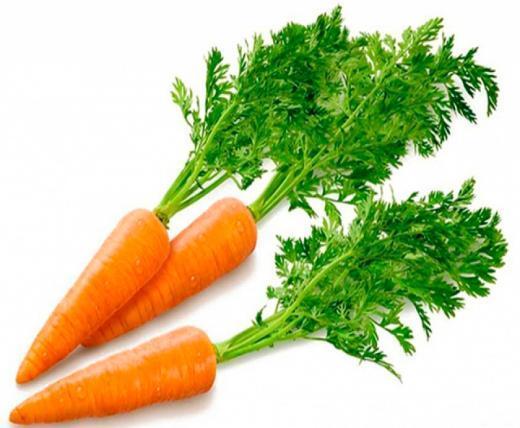 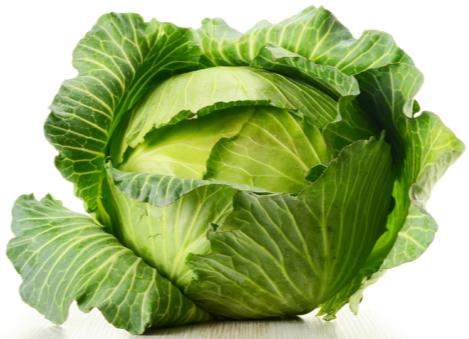 Картошку
капусту
морковку
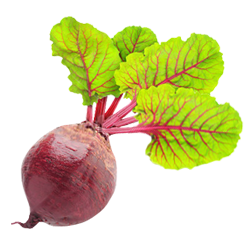 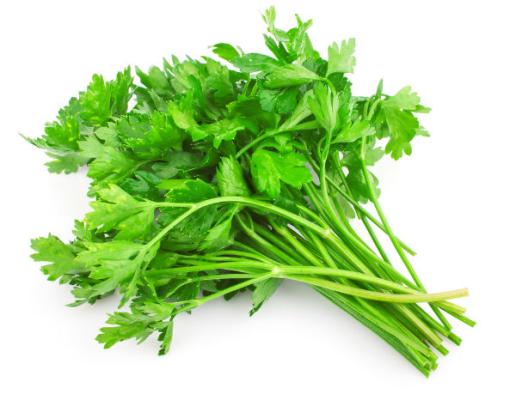 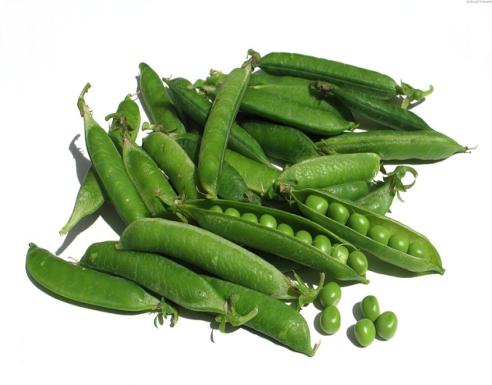 горох
петрушку
и свеклу…      ОХ!
В душном горшке
Накрытые крышкою,
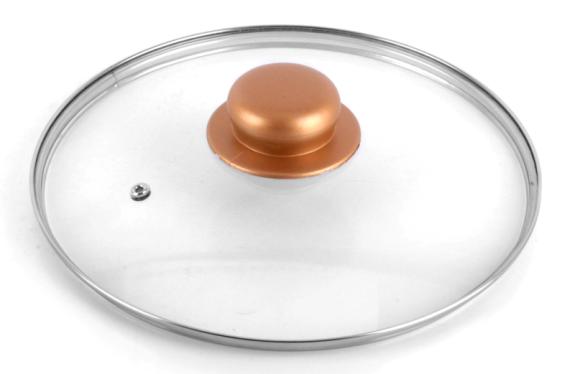 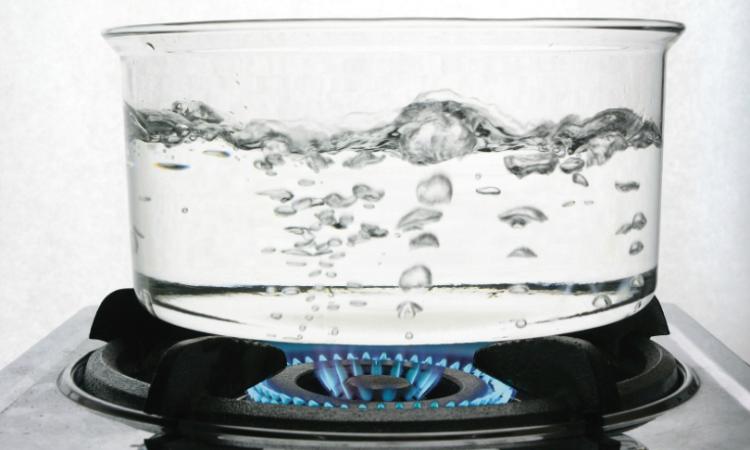 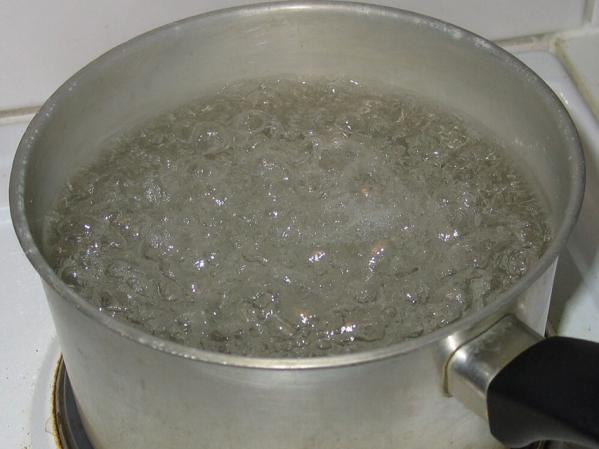 Кипели, кипели
В крутом кипятке
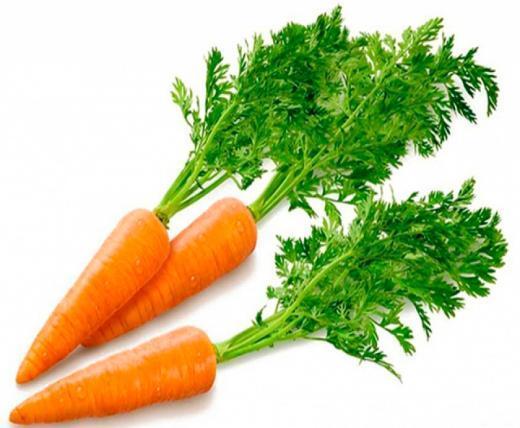 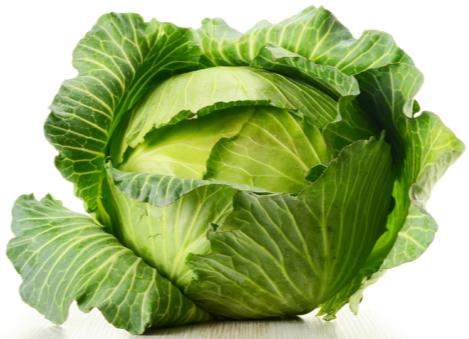 Картошка
капуста
морковка
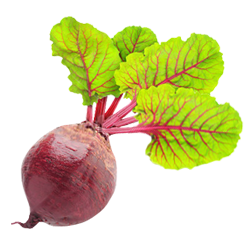 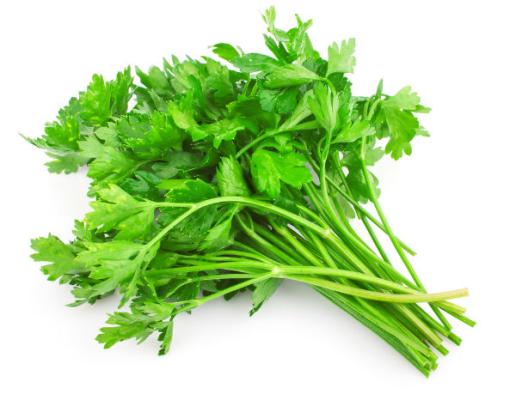 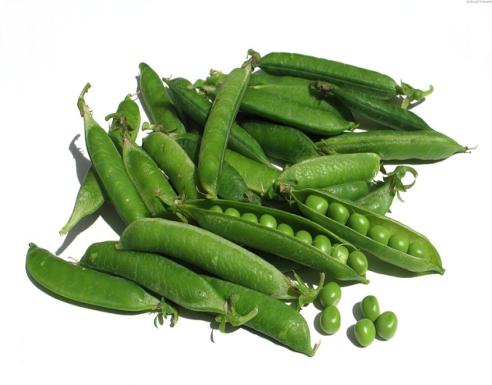 горох
петрушка
и свекла…      ОХ!
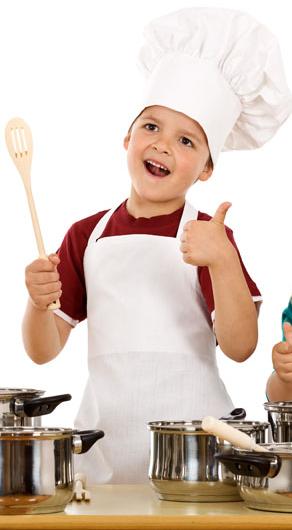 И суп овощной оказался неплох!
«Хозяйка однажды с базара пришла,
Хозяйка с базара домой принесла:
Картошку, капусту, морковку, горох,
Петрушку и свеклу. Ох!...
Вот овощи спор завели на столе.
Кто лучше, вкусней и нужней на земле:
Картошка? Капуста? Морковка? Горох?
Петрушка иль свекла? Ох!..
Хозяйка тем временем ножик взяла.
И ножиком этим крошить начала:
Картошку, капусту, морковку, горох,
Петрушку и свеклу. Ох!..

И суп овощной оказался неплох».